Cognitive architecture of distinguishing criteria
CSCTR – Session 4
Dana Retová
Ján Šefránek
Slovak logician, philosopher and informatician

Expert in:
Logic
Knowledge representation
Reasoning
Non-monotonous logics

Recently interested in:
Human quick inferences
Animal reasoning
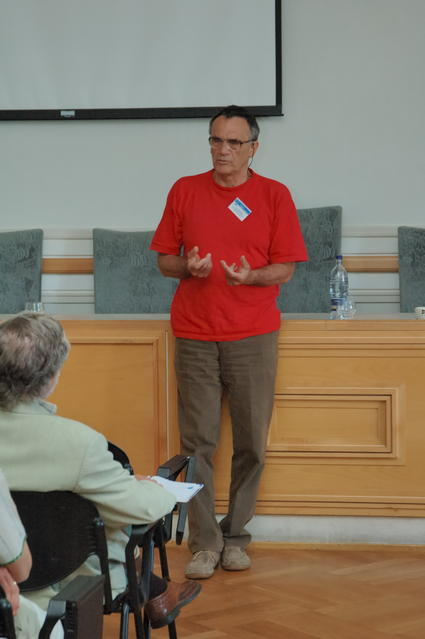 Cognition without mental processes (Šefránek, 2000)
Attempt to formalize reasoning
Cognition abstract from mental processes
Try to find limitations of this approach
Analyze in terms of representations
Consisting of meanings
Meanings are conceived as distinguishing criteria
Distinguishing criterion
Abstraction of the ability to distinguish
Corresponds to meaning
[Speaker Notes: Current trend is to consider neuroscience as dominant (the only) approach to studying cognition. Or analyzing it in terms of psychology.
Thus, the provocative name of the article: Cognition without mental processes.
What aspects of cognition can we describe without referring to mental processes
 Forget about brain and focus on reasoning (neuroscience doesn’t say much about reasoning anyway at this point)
 Not trying to build a strong AI, only saying that construction of such model would contribute to understanding of the modeled cognitive abilities.
Meanings as contents of cognition – not necessarily dependent on mental processes.
Of course, human ability to understand is based on our neurobiological resources and wouldn’t be possible without it. These resources cause some mental processes and they are activated when we understand something. This link is undeniable.
However, neural and mental processes are not sufficient to explain understanding. Understanding is always understanding of something. When we want to understand Chinese this something is lexicon, morphology, syntax, semantics and pragmatics of language constructs in context and background knowledge of common Chinese. If we can construct a model of these things that would work as well as a native Chinese, we do not claim that it will think as a Chinese, but that we posses a deeper understanding of Chinese language.]
Cognition in the environment
Situatedness
actions, needs, goals
physical limits
representation
community
S (Selection): focus of attention, choice of inputs based on context (needs, goals, intentions)
not everything is perceivable, only certain inputs
limited also by organism's situation (action, time, place)
often low-level or hard-wired
I: interpretation, mapping from inputs (environment, language) to meanings
reacts only to inputs chosen by S or in vicinity
Context dependence
Helps to solve frame problem
I transforms analogue inputs to discrete meanings
A:  action, assigns actions to some meanings (in environment, language output, reasoning)
triggers change of representation, e.g. composition of DCs?
[Speaker Notes: S -> organism is active in its choice of inputs, it focuses its attention, selects those inputs that are interesting, relevant, important for it (in the current situation) – this relation S depends on context – its current needs, goals, intentions…
I -> organism has some inputs from its environment and assigns some meanings in a representation to them – this relation we call interpretation
A -> organism acts in its environment – relation A assigns some actions to some meanings (especially to goals, needs, problems). Actions can be also speech acts or reasoning.

I reacts only to some inputs – not everything is perceivable. Also, organism lives in time and space, the set of inputs that can be possibly registered is therefore limited.
I reacts only to those inputs that are selected by S. Even if it could perceive some inputs in principle, it doesn’t perceive them because it doesn’t focus its attention on them.
Interpretation produces discrete meanings that represent analogue inputs.]
Formalization of DC
DC: partial function from "objects" D to partially ordered set (prob. values) H
D: input as: sensory input, actions, content of memory, language terms, other DCs?
H: expresses to which degree is the input object an instantiation of what this DC distinguishes
Elementary DCs
Objects (individuals, Mr. Šefránek, my cat, my house)
Classes (a man, a chair, a house, a cat)
Properties (green, heavy, eatable)
Relations (under, in front of, taller than)
Other DCs
Situations
Properties of properties
Relations between properties
Properties of situations (e.g. dangerous)
[Speaker Notes: Distinguishing criteria can be modeled as a partial function that will not assign anything to some objects, and will assign some value (e.g. certainly eatable, eatable, probably eatable, certainly not eatable, I don’t know- let’s try) from the set to others. This set is partially ordered and the last value is not comparable to others.
Because it is a partial function, for some objects it will not be defined (ideas cannot be green, camels cannot be rigid)

Different organisms can assign different DC to the same object (even possibly the same organism in different state – sea slug and the anemone).

Elementary DCs – represent natural concepts.
	example of non-natural concept: greet until 31.12.2015 and yellow from 1.1.2050

Prototype – maximum of the function H 
For some concepts it is possible (dog, chair, red), for others not (furniture, fruit, animal)]
Representation
Conceptual machinery (base of meanings) – elementary DCs
Knowledge base – DCs of situations, events and their types
DCs of situations
e.g. this red apple is on the oak table
are constructed from elementary DCs
Goals
are desired situation, they exist only as meanings
Event
transformation of class of situation with fixed input and output
types of events
DS Types of situations (Rules)
by generalizing, clustering of situations
recognizes more complex situation (type) by some of its symptoms
if apple is green it is unripe
Inference mechanism
ability to decompose a scene by substituting one part by the other
Plans
Methods
plans that were successful (compiled chunks, routines)
[Speaker Notes: Representation is structured from meanings. It consists of three layers: Conceptual machinery, knowledge base and inference

Knowledge base – DCs of situations, events and their types
DCs of situations
e.g. this red apple is on the oak table
DC of a (unique) situation works as its fuzzy identificator
are constructed from elementary DCs
Goals
are desired situation, they exist only as meanings
by decomposition of DCs, substitution of the parts and recomposition we construct DCs of the goal which is different from the existing situation in some aspects.
Event
transformation of class of situation with fixed input and output
this rat has just found his way through the maze
types of events
DS Types of situations (Rules)
by generalizing, clustering of situations
recognizes more complex situation (type) by some of its symptoms
if apple is green it is unripe
Inference mechanism
DCs of the changes in the environment
ability to decompose a scene by substituting one part by the other
Plans
designed (deliberate) change in the environment
ability to recognize which actions lead to the change
DC of sequenced actions that will lead from the situation to the other, changed action
is hypothetic
semantics related to action
Methods
plans that were succesful (compiled chunks, routines)
on the basis of types of situations and types of events]
And now… practical example
Developing episodic semantics (Takáč, 2008)
Modeling of meaning creation in artificial agents using distinguishing criteria as a computational abstraction of meaning
Criteria are dynamic – they are autonomously and incrementally (re)constructed during the life of agent
Agents learn from episodes describing performed and observed actions in virtual environment
“who did what to whom and with what result” role frames
Thanks to association, acquired criteria enable agent to plan actions and predict their results, infer internal states and possible actions of other agents.
Semantics of distinguishing criteria
The semantic knowledge of an agent is represented by a (dynamically changing) set of distinguishing criteria.
Each of distinguishing criterion r represents one meaning and has there properties:
Learnability: r can be constructed from an incoming sequence of examples {x1,…. xn}
Identification: for an input x, r returns a probability that x is an instance of the concept represented by r. r(x) -> [0,1]
Auto-associativity: for a (noisy/incomplete) input x, r returns the best example (prototype) of the represented concept
Representation
Uses conceptual spaces
Objects are represented as vectors/points in geometrical spaces with dimensions defined by their attributes.
Concepts correspond to convex regions in space
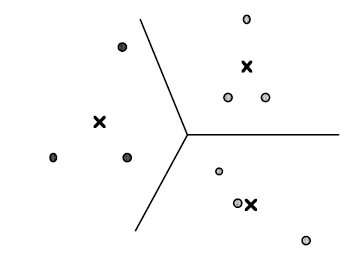 An object is categorized by finding the closest prototype
Geometric center of examples of some category
Frame interface
DCs operate on frames
Sets of <attribute: numeric value> pairs
E.g. {employeeID:105; age:30; salary:1200}
Frames are vectors in the space with dimensions defined by their attribute names.
Can process arbitrary (possibly preprocessed input)
e.g. vectors of sensor readings, matrices of retinal activity, database records, etc.
Can serve as an interface between layers
Criteria can be organized in layers, where the criteria of the lowest level operate directly on the external input and higher-level criteria operate on frames that represent activity configuration of the lower layer.
[Speaker Notes: Layers – such architecture resembles a neural network; however since nodes correspond to concepts, individual memories or types of episodes, the network is inherently dynamic.
Goal: to build a learning mechanism that discovers structural regularities in frames with potentially open set of attributes and use them for categorization and auto-association.]
Episode frame
Input: [ACT, SUBJ, OBJ, ΔSUBJ, ΔOBJ]
Agent’s perception of one elementary behavioral episode
The frame can be incomplete
In that case auto-associative retrieval mechanism should fill in the missing information, based on agent’s previous experience
2 layers of DCs
The gray frame depicts possibly incomplete input frame; the black one represents auto-associative retrieval.
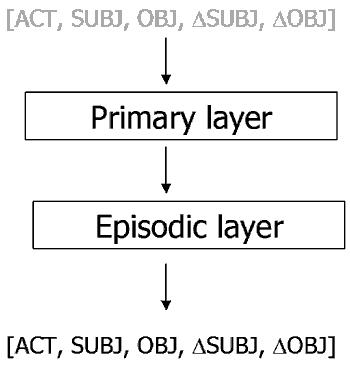 Primary layer – transforms real-valued attributes to population coding (configuration of [0,1] activities of primary detectors)

Episodic layer – stores memories of (types of) events encountered
Experiment
5x5 simulated environment (latice)
4 agents
Direction
Position (X,Y)
Energy
10 objects (food sources)
Position (X,Y)
Nutrition value (random)
Actions
Turn  (change of own direction)
Move (change of own position)
Eat (increase of own energy and decrease of nutrition value of the object)
[Speaker Notes: In each time step agent could perform a random action with parameters.
Actions are random but within agent’s simulated physical limitations.
Initially agent has no knowledge about the effect of the actions.]
Experiment
Initially, agent has no knowledge about the effects of his actions but can gradually learn them from observing its own actions and those of others
Agent can perceive all actions currently happening in its visual field.
Attribute of energy is private
Only visible to its possesor
“Perceptual” input
a)
[ACT ={eat:1; howMuch:6},
SUBJ ={dir:2; @energy:10; posX:4; posY:3},
OBJ ={nutrition:129; posX:3; posY:3},
dSUBJ={dir:0; @energy:+6; posX:0; posY:0},
dOBJ ={nutrition:-6; posX:0; posY:0}]

b)
{ACT_eat:1; ACT_howMuch:6; SUBJ_dir:2;
SUBJ_@energy:10; SUBJ_posX:4; SUBJ_posY:3;
OBJ_nutrition:129; OBJ_posX:3; OBJ_posY:3;
dSUBJ_dir:0; dSUBJ_@energy:6; dSUBJ_posX:0;
dSUBJ_posY:0; dOBJ_nutrition:-6; dOBJ_posX:0;
dOBJ_posY:0}
[Speaker Notes: Figure 1. Theta role structure describing a particular
episode – a subject placed on the position (4,3) with energy
level 10 ate 6 units of an object placed on (3,3) with
nutrition value 129, which resulted in +6 increase in the
subject’s energy level and -6 decrease in the object’s nutrition
value. No other properties were changed. Attributes
with ‘@’ prefix (‘@energy’) are internal, i.e. only perceivable
by the subject itself. The letter ‘d’ in ‘dSUBJ’
and ‘dOBJ’ stands for , and denotes change, i.e. the
difference between the corresponding attribute values in
two subsequent time steps. Figure a) shows the theta role
frame in more human-readable format, but the agents actually
use format shown in b), which merges all roles into
one frame by using prefixes.]
(re)constructing DCs
Primary layer:
Landmark pool with limited capacity
Landmarks = elementary 1-dimensional DCs created from the distribution of sequence of attribute inputs.
The “most populous” values among received attribute value
In layman’s terms (“highly nutritious food”, “low-calorie food”, etc.)
If close enough to some – activation and update of winner L 
If not – creation of new L
Episodic layer:
Memories of types of events
Input = winner DC (landmark) from primary layer
For new input, the most similar memory (the criterion reacting with the highest activity) is retrieved
If similar enough – its internal statistics is updated
Otherwise – a new criterion is added.
Evaluation
All agents started with no knowledge
They had to discover the environmental causality and construct appropriate representations only by performing random actions and by observing other agents
Not trivial because the same action could lead to different outcomes in different contexts
The utility of the created representation was measured by agent’s ability to predict the results of actions
Before perceiving the result, the agent made prediction as the auto-associative retrieval from incomplete [ACT, SUBJ, OBJ] input.
The prediction was then compared to the actual episode frame
[Speaker Notes: Same action in different context – e.g. the change of position caused by moving depended on the agent’s direction and the presence of obstacles (other objects or the edge of the lattice) on the route.]
Results
During its lifetime, each agent observed approximatelly 2000 episodes. The average number of represented and stored types of episodes was significantly smaller (70-80).
The agents managed to generalize successfully
Unexpected result – agents, when observing actions of others, were often able to auto-associatively supply the unobservable internal state (energy level) of other agents from their own experience in a similar situation. (simple computational equivalent of “empathy)
Agents tried to “understand” perceived episode by recalling the most similar remembered type of event
The result of auto-association could be richer in details that the perceived input
Other models - 4 levels of description
Perceptual level. 
This level is an interface between the external environment of the agent and higher levels. 
Representational level. 
This is a level of categories/concepts.
Each concept is represented by a discrimination criterion – the function that maps a perceptual input to a probability value expressing to what extent the perceptual input is an instance of the concept.
Language level. 
The agent’s discrimination criteria are private and are not directly transferable to other agents. 
The agents communicate by exchanging conventionally established signals of the language level. 
The meanings of the signals are the perceptually grounded criteria of the representational level. 
The communication is successful, only if the private meanings of the agents are sufficiently similar. This occurs, if the agents use similar concept formation mechanisms and have similar experiences in the shared environment.
Pragmatic level. 
On this level, the agent plans and achieves its goals in the environment.
It uses representations of causal knowledge about its actions and their consequences in the form of cross-categorical associations of criteria, own goals as desired situations, and plans as sequences of actions leading from the current situation to a desired one
[Speaker Notes: Perceptual level. This level is an interface between the external environment
Of the agent and higher levels. In embodied agents, it represents the signal
from the agent’s sensors pre-processed by low-level perceptual routines. In
software agents, it represents the input data the agent operates with, translated
to the description that can be processed by the representational level.
Representational level. This is a level of categories/concepts. Each concept is
represented by a discrimination criterion – the function that maps a perceptual1
input to a probability value expressing to what extent the perceptual
input is an instance of the concept.
Language level. The agent’s discrimination criteria are private and are not directly
transferable to other agents. The agents communicate by exchanging
conventionally established signals of the language level. The meanings of the
signals are the perceptually grounded criteria of the representational level.
The communication is successful, only if the private meanings of the agents
are sufficiently similar. This occurs, if the agents use similar concept formation
mechanisms and have similar experiences in the shared environment.
Pragmatic level. On this level, the agent plans and achieves its goals in the
environment. It uses representations of causal knowledge about its actions
and their consequences in the form of cross-categoric associations of criteria,
own goals as desired situations, and plans as sequences of actions leading
from the current situation to a desired one.]